Universidad Latina
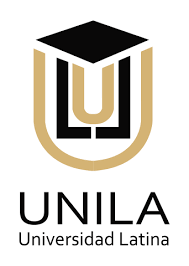 Equipo 4.
Grado al que va dirigido: 
Cuarto grado, preparatoria
Integrantes:
Salazar Villanueva Alfonso Roberto, Física III 
Aguillón Ruíz Francisco, Danza Regional
Salazar Villanueva Alfonso Roberto, Matemáticas
Ciclo escolar: 
2019-2020
Inicio del proyecto: 01 de Diciembre del 2019
Fin del proyecto: 30 de Enero del 2020
Nombre del proyecto: 
Danzando Matemáticamente con Newton. Ciclo 2019-2020
5.  Introducción o justificación. Descripción del proyecto
El proyecto presentado tiene como fin el de poder aplicar temas de la matemática y la informática a los estudiantes, pero con la aplicaciones en la danza.  Si bien, muchas veces los estudiantes preguntan la utilidad de las matemáticas en su vida cotidiana, con este proyecto podrán visualizar que esta ciencia está en todas partes incluyendo la disciplina de la danza regional, estrictamente hablando del danzón y en  
La danza denominada danzón tiene sus implicaciones y es considerado un baile de salón fino el cual tiene una métrica, un tiempo y un ritmo únicos. Si con ello se liga la informática como rama de enseñanza a todos los niveles, entonces el programar una serie de pasos que se relaciones con la danza, la métrica y con conocimientos esenciales de la matemática como es la trigonometría, se tendrá entonces un conocimiento significativo para el estudiante
6.  Objetivo general del proyecto
Lograr un aprendizaje significativo en temas de trigonometría (matemáticas), danza regional (danzón, esquematizarlo, bailarlo y dirigirlo) y la informática (programación ), mediante el uso de conocimientos nuevos y ya establecidos en el estudiante incluyendo los temas descritos debido a la importancia y relevancia tanto en su cultura general, escolar y aplicaciones de su vida cotidiana.
7. Objetivo o propósitos a alcanzar, de cada asignatura involucrada.
Objetivo. Matemáticas IV.
 Resolver las dimensiones de triángulos pitagóricos dados algunos datos. Reconocer a los triángulos rectángulos por medio de sus características Aplicar y dominar el teorema de Pitágoras 
Objetivo. Informática.
El alumno: Desarrollará habilidades para adquirir un pensamiento lógico matemático y algorítmico en el análisis y resolución de problemas computables mediante la elaboración de diagramas de flujo, comprobando la solución codificada a través de un lenguaje de programación. Desarrollará actitudes como la concentración, paciencia, perseverancia y creatividad, necesarias para la programación. 
El alumno realiza el proceso de razonamiento de unos pasos de danza transformados a un trazo matemático para aterrizarlo en una programación en informática 
Objetivo. Danza regional.
Que el alumno realice los trazos y cálculos mentales para poder bailar danzón Ejecución de la danza denominada danzón Que pueda describir el tiempo, espacio y movimiento de la danza
ETAPA II.
RESULTADOS DE LA PRIMERA REUNIÓN INTERDISCIPLINAR 

Durante esta etapa se realizó una reunión de trabajo entre los profesores del proyecto .  De acuerdo a las necesidades del proyecto, se llegó a la solución de implementar al mismo tiempo las actividades de las secuencias didácticas tal y como se marca en los prerrequisitos del  Proyecto de Conexiones.  Quedando las siguientes fechas: 

1ra sesión:  3 de diciembre del 2018
2da sesión: 5 de diciembre del 2018
3ra sesión:  7 de diciembre del 2018
4ta sesión:  10 de diciembre del 2018 
5ta sesión: solo si es necesaria, 12 de diciembre del 2018

De tal manera que hubo una adecuación y corrección de las fechas en las Secuencias didácticas
FECHAS DE REALIZACIÓN
8. Documentación de actividades y evidencias de enseñanza-aprendizaje, correspondientes a diferentes momentos del proceso de implementación del proyecto interdisciplinario
8.1  Actividad Interdisciplinaria:
Nombre de la actividad: “Presentación del Proyecto”
Objetivo. Dar a conocer los objetivos generales, particulares y la interdisciplinariedad con las materias de Matemáticas IV, Danza Regional e Informática
Grado. Cuarto año
Fecha en que se llevará a cabo la actividad.
Asignaturas participantes, temas o conceptos de cada una. Física  III, Matemáticas IV, Danza Regional 
Fuentes de apoyo. Programas de estudio operativos e indicativos de la ENP.  UNAM. Páginas de internet. Libro de Algebra, Matemáticas IV
Justificación de la actividad. (Respuesta a preguntas guía, necesidades del grupo, objetivos, etc. Se plantea la necesidad de la relevancia de la interdisciplinariedad entre las materias y su relevancia tanto en su cultura general, escolar y aplicaciones en su vida cotidiana
h.  Descripción del desarrollo de la actividad. Pasos y organización del grupo. Incluir materiales, herramientas y evidencias de aprendizaje.
Pasos. 
Se organizan equipos de acuerdo a la sección correspondiente de las materias
Se plantean ecuaciones de segundo grado
Se resuelven problemas de área
Se conforma un triangulo rectángulo 
Mediante una investigación previa se consolida el tema del Teorema de Pitágoras y los bailes de salón así como su posible interrelación 
Al observar los pasos del baile “Danzón” descubrirá los pasos y triángulos trazados, tratando de visualizar un algoritmo de solución que pueda ser programado en una computadora
h. Materiales, herramientas y evidencias de aprendizaje.
Materiales. herramientas
Libros para investigación 
Pizarrón 
Investigación previa
Ejercicios de Teorema de Pitágoras
Programa de cómputo 
Grabadora con temas del Danzón
K. Descripción de lo que se hará con los resultados de la actividad. 
Con los resultados se implementará el proyecto a fin de que mediante la introducción se trabaje de manera individual en cada materia lo propuesto en cada plan de trabajo
i. Análisis. Contrastación de lo esperado y lo sucedido. Argumentos claros y precisos sobre: 1. Logros alcanzados. 2. Aspectos a  mejorar. 
1. Logros alcanzados 
Se alcanzó el objetivo en la actividad interdisciplinaria
Se conocieron los temas 
Se desarrollo el inicio del proyecto de buena forma
Se obtuvieron evidencias
2. Aspectos a  mejorar. 
Mejor organización de los tiempos
Decidir de manera anticipada los estudiantes con los que se trabajará

m.. Toma de decisiones. Señalar cualquier toma de decisiones en función del análisis.       
 Se determinó que se sigue trabajando en el proyecto por separado en cada materia tal cual se diseño en el plan de trabajo de cada materia
Evidencias
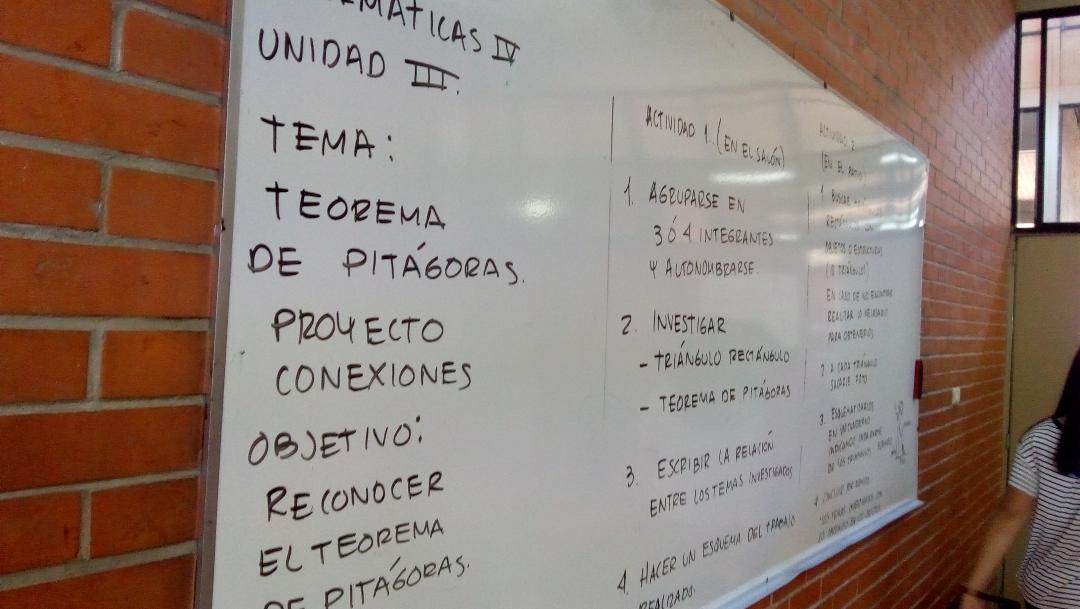 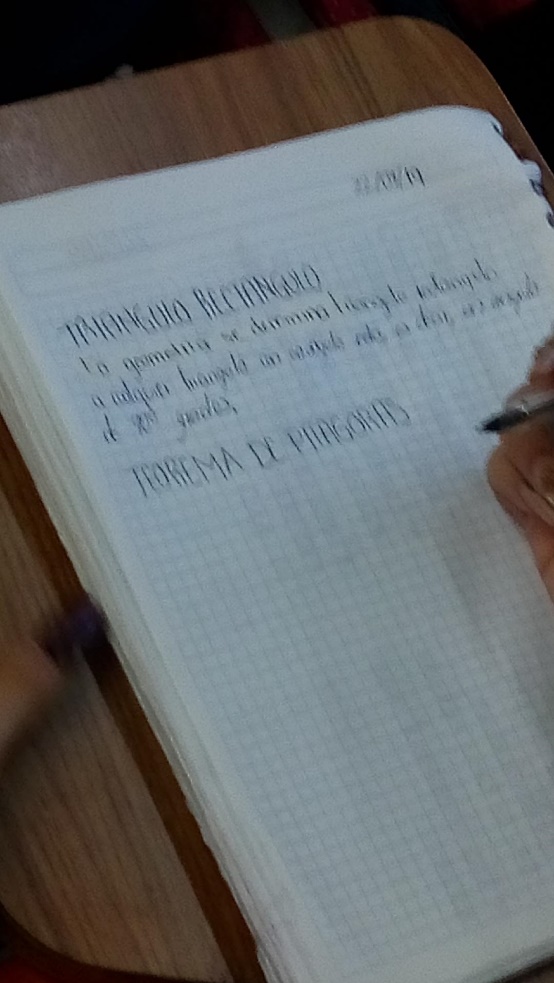 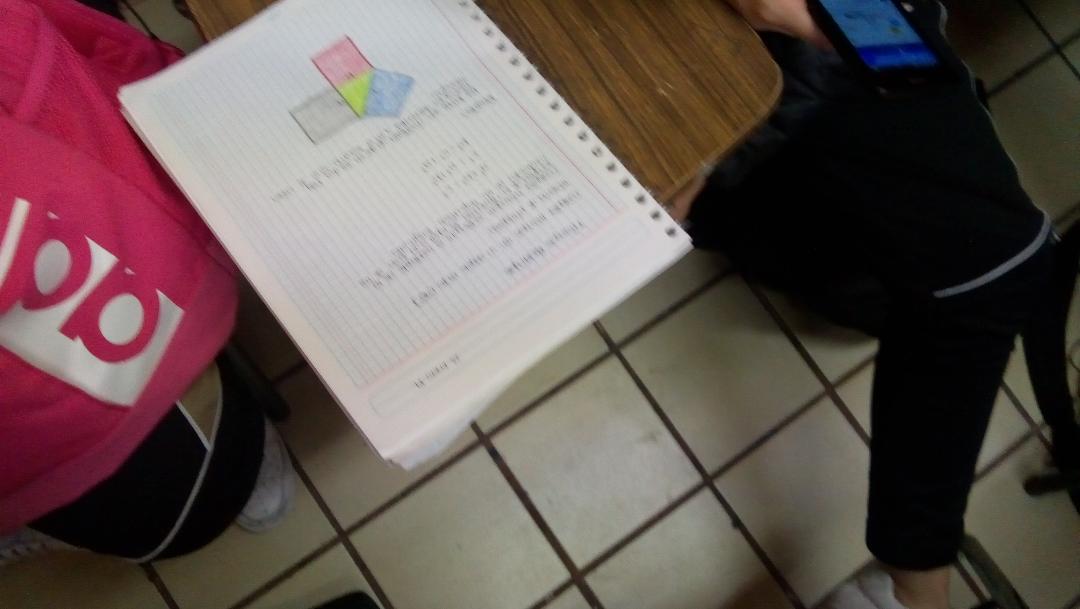 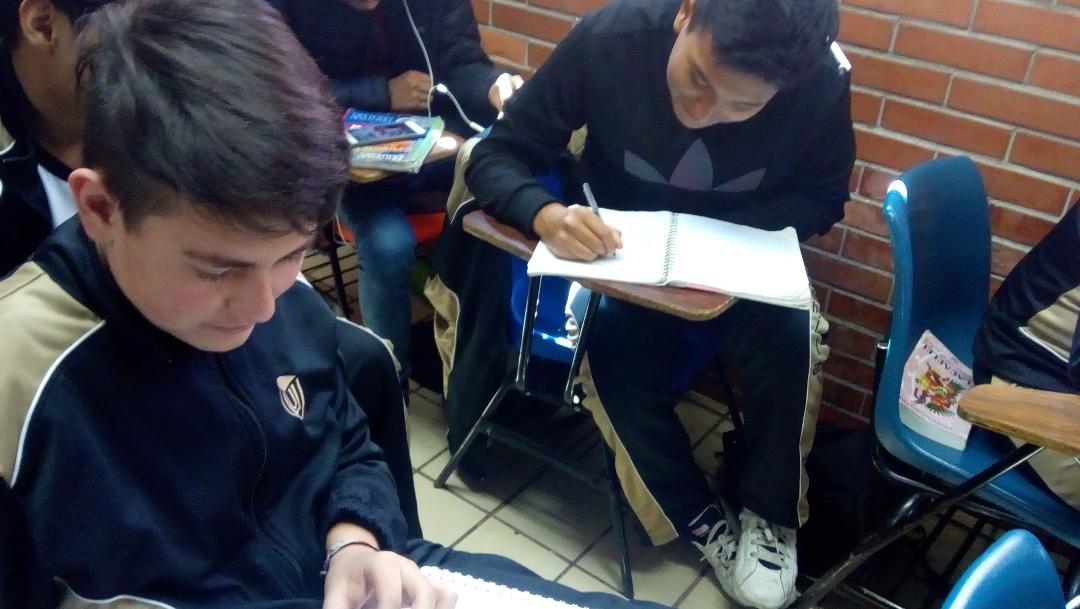 Actividad Interdisciplinaria:
Nombre de la actividad: “Presentación de la actividad global”
Objetivo. Cerrar las actividades del proyecto mediante una presentación en la que se representen los tres trabajos realizados con las tres disciplinas.
Grado. Cuarto año
Fecha en que se llevó a cabo la actividad.  31 de febrero del 2018. ( fecha modificada del 14 de enero del 2019)
Asignaturas participantes, temas o conceptos de cada una. Física III, Matemáticas IV, Danza Regional 
Fuentes de apoyo. Programas de estudio operativos e indicativos de la ENP.  UNAM. Páginas de internet. Libro de Algebra, Matemáticas IV. El cuerpo en la danza: postura, movimiento y patología. Massó, N. (2012) Barcelona. Editorial Paidotribo. Video: Solución de ecuaciones cuadráticas
Justificación de la actividad. Se plantea el hecho de representar el trabajo a los estudiantes para que verifiquen su progreso y vean los resultados con el  fin de motivarlos con resultados
h.  Descripción del desarrollo de la actividad. Pasos y organización del grupo. Incluir materiales, herramientas y evidencias de aprendizaje.
Pasos. 
Se llevan a los estudiantes al salón de danza
Se colocan en el piso los trazos de los triángulos rectángulos
Se coloca el cartel realizado en la materia de matemáticas 
Ejecutan el baile danzón siguiendo los trazos colocados en el piso
El otro grupo de estudiantes observa y realiza anotaciones
Se intercambian los grupos para hacer lo mismo que en la primera parte
Después son llevados a la sala de computo para que por medio de las anotaciones ejecuten en el programa Excel la  ecuación que resuelve el Teorema de Pitágoras.
h. Materiales, herramientas y evidencias de aprendizaje.
Materiales. herramientas
Fuentes de información 
Pizarrón 
Trabajo previo ( cartel del Teorema de Pitágoras)
Ejercicios de Teorema de Pitágoras
Programa de cómputo 
Grabadora con temas del Danzón
Descripción de lo que se hará con los resultados de la actividad. 
Se verificó que se cumple el objetivo,  además de que proporciona el dato del avance de las actividades y la interdisciplinariedad  y la congruencia entre actividades de las diferentes materias con el proyecto.
j. Análisis. Contrastación de lo esperado y lo sucedido. Argumentos claros y precisos sobre: 1. Logros alcanzados. 2. Aspectos a  mejorar. 
1. Logros alcanzados 
Se alcanzó el objetivo en la actividad interdisciplinaria
Los estudiantes pudieron relacionar los temas y las propuestas
Existe una línea de aceptación del proyecto
Se preciaron los avances
2. Aspectos a  mejorar. 
Se perdió demasiado tiempo en las actividades
La reunión continua de las tres actividades no se pudo realizar de manera continua con todos los estudiantes debido a sus actividades
k. Toma de decisiones. Señalar cualquier toma de decisiones en función del análisis.       
 Se determinó que se debe continuar afinando detalles de manera individual por materia pero se fortaleció el trabajo realizado, dando un espacio para meditar las actividades pero también de felicitación por el progreso y el enorme esfuerzo realizado por cada participante
Evidencias
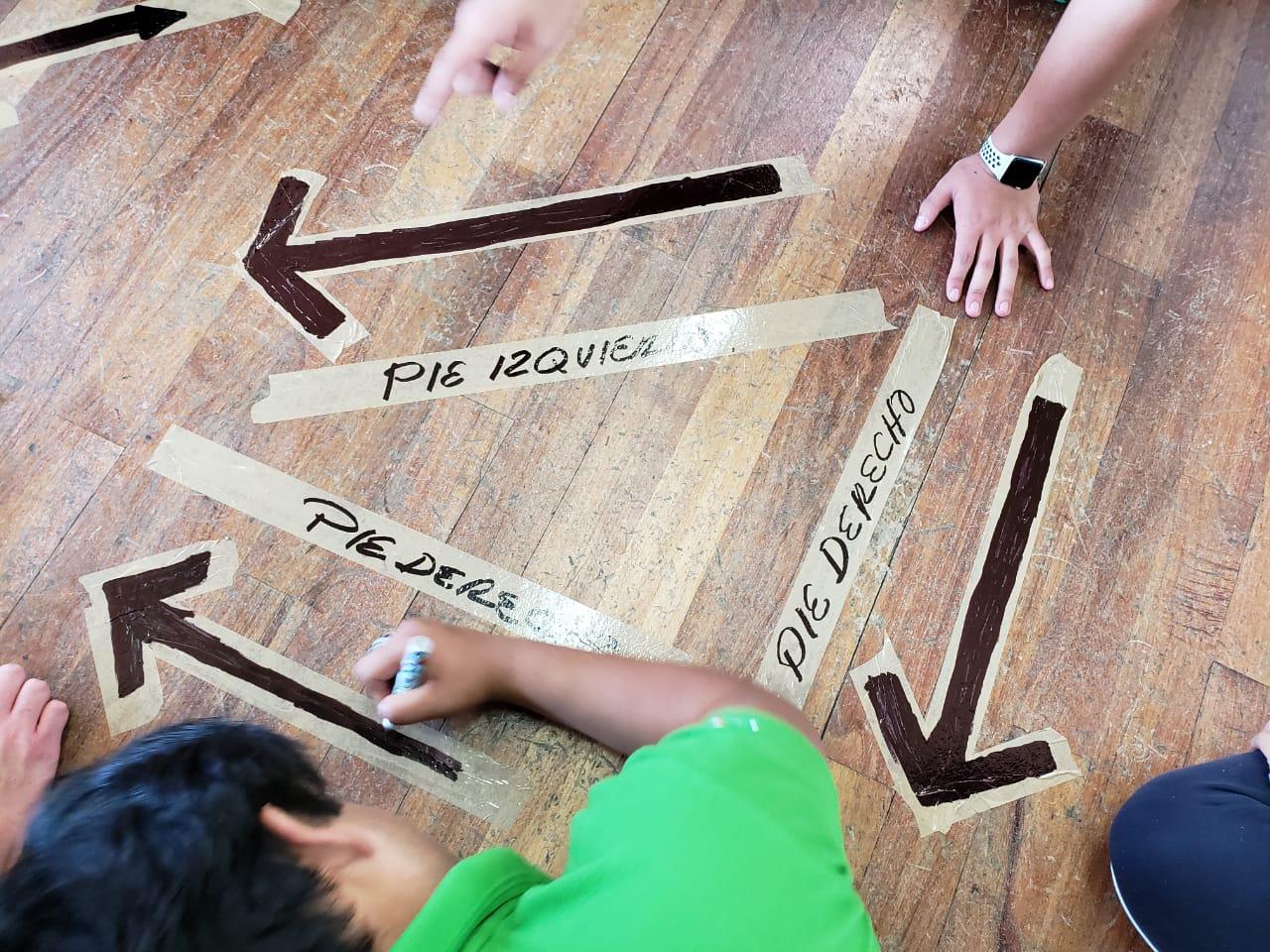 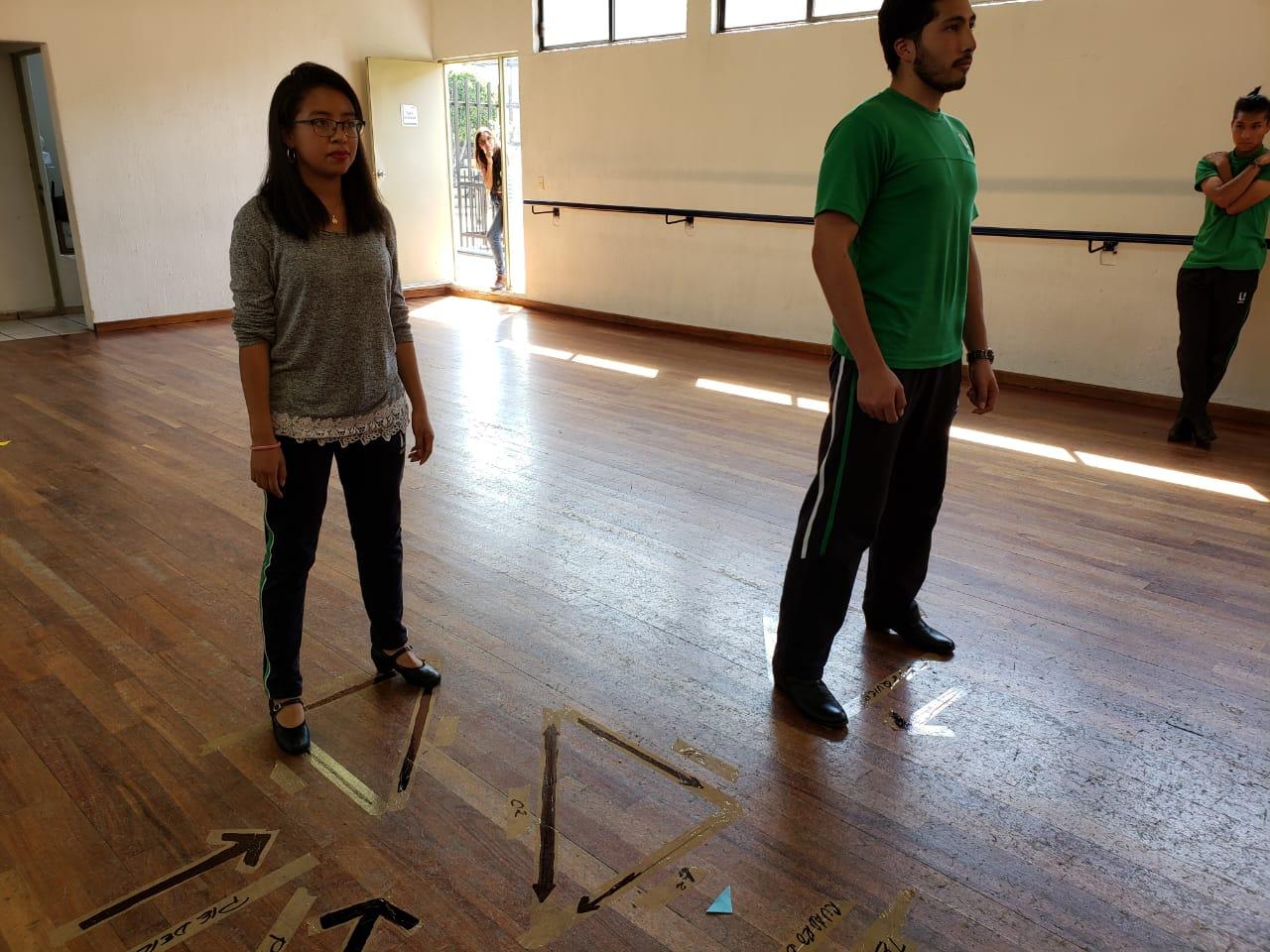 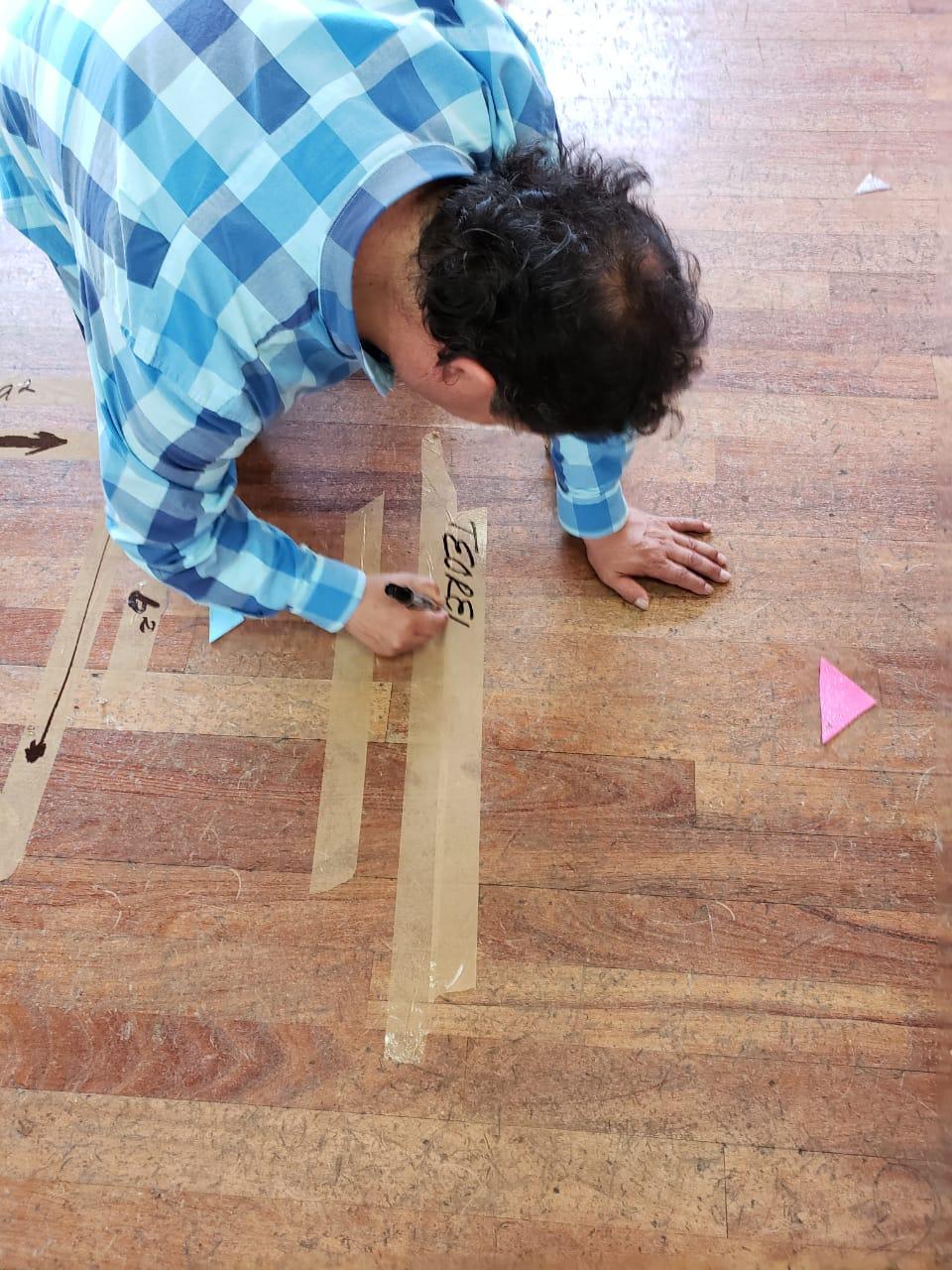 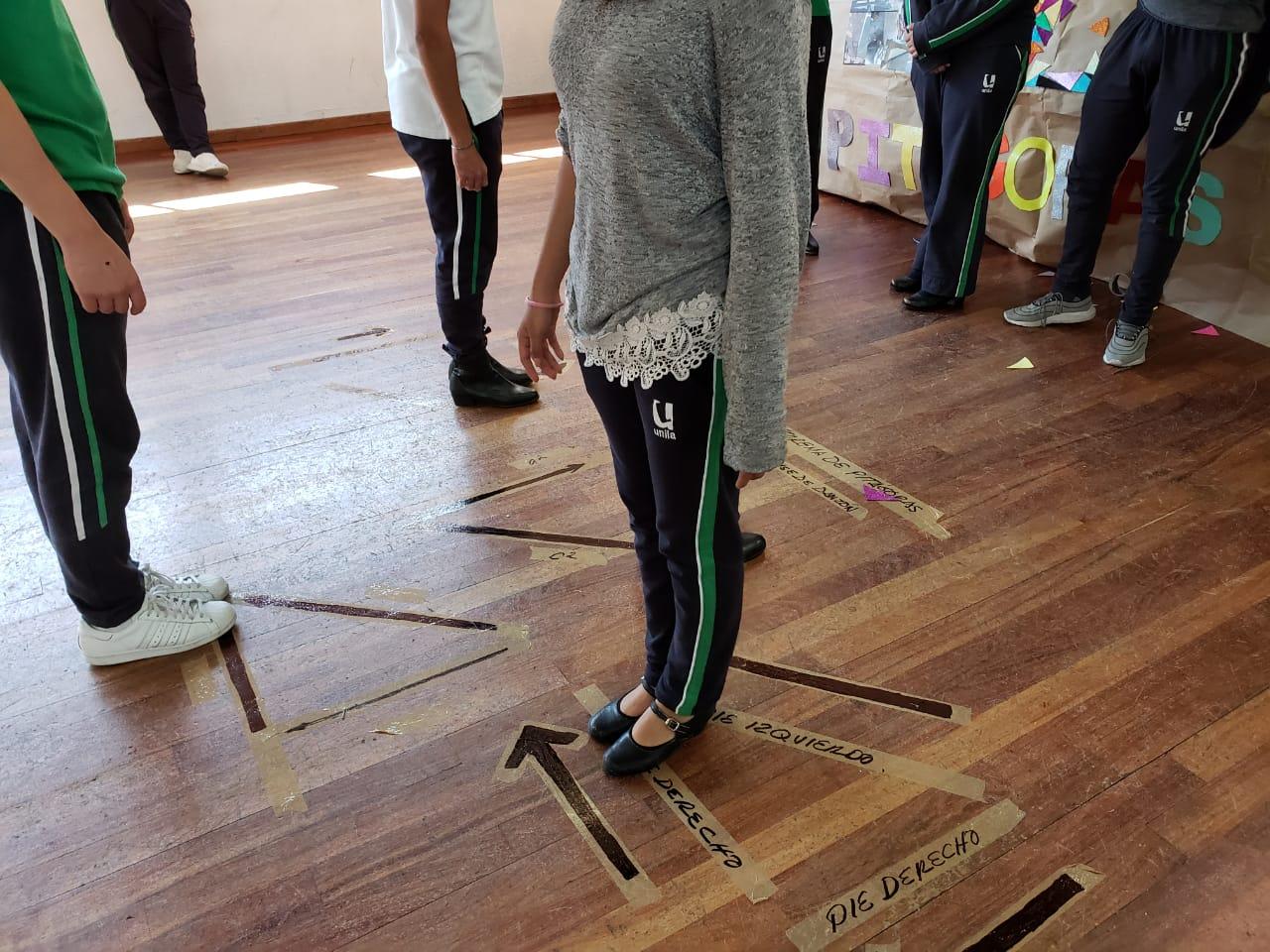 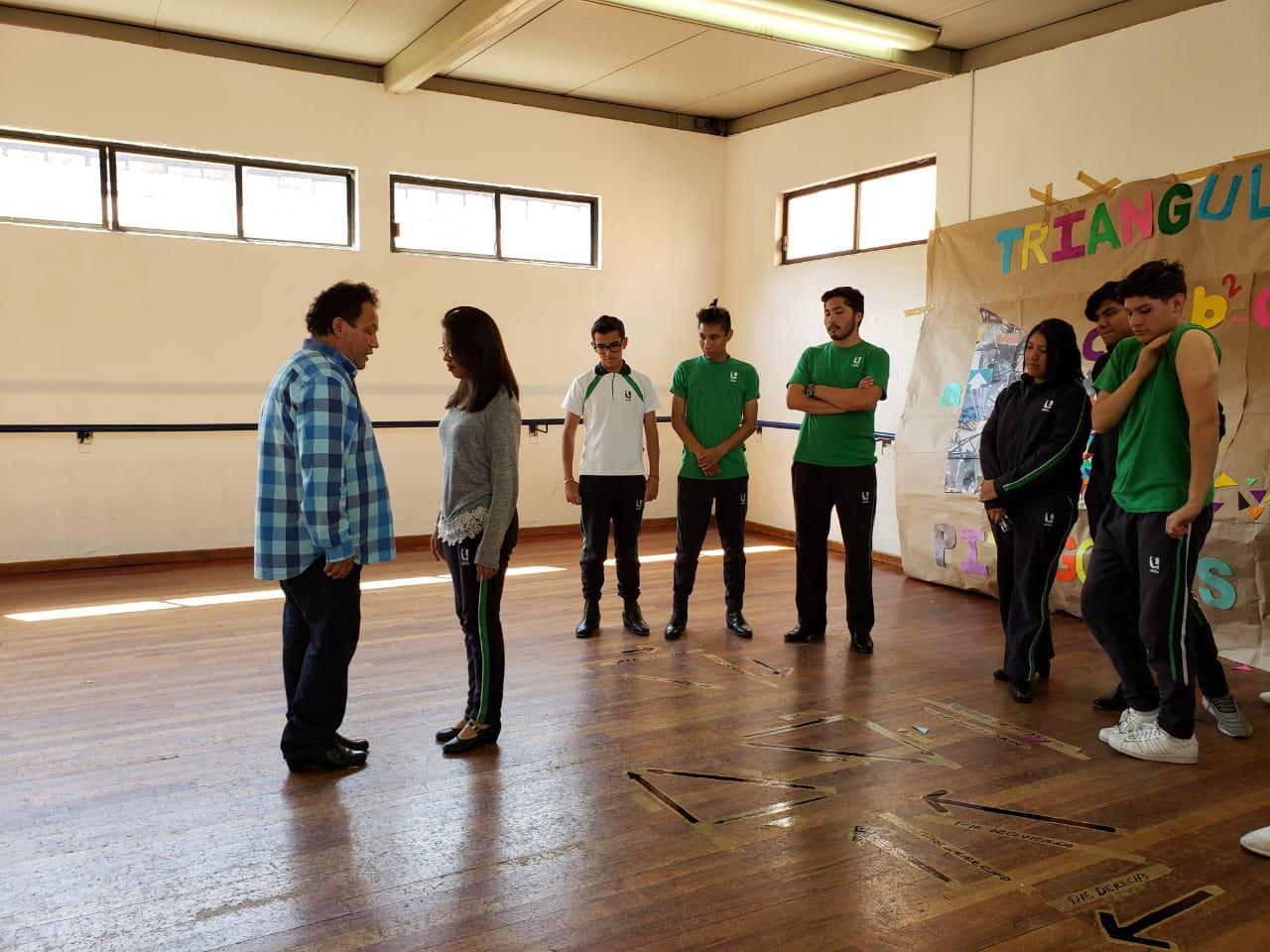 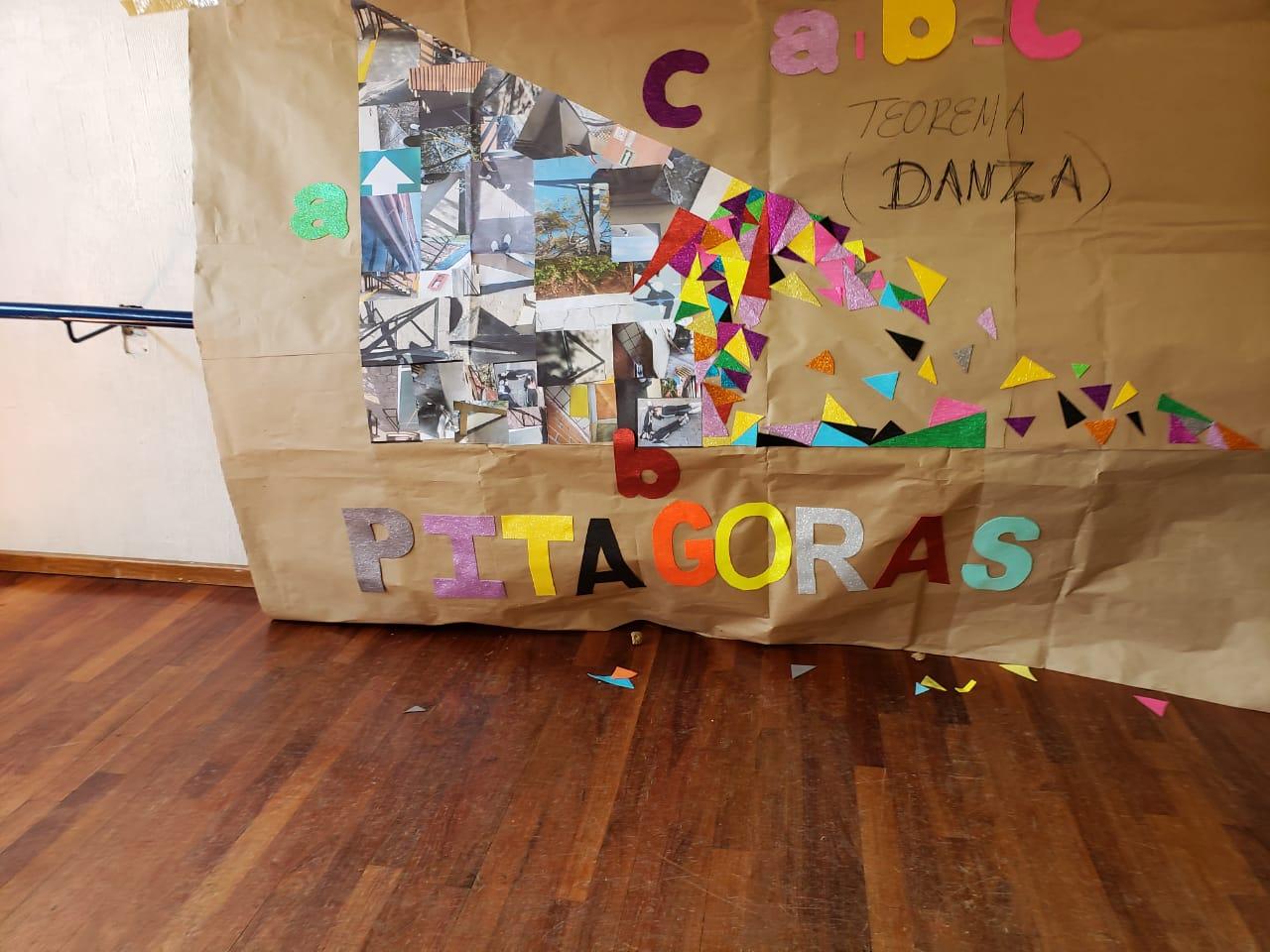 Evidencias
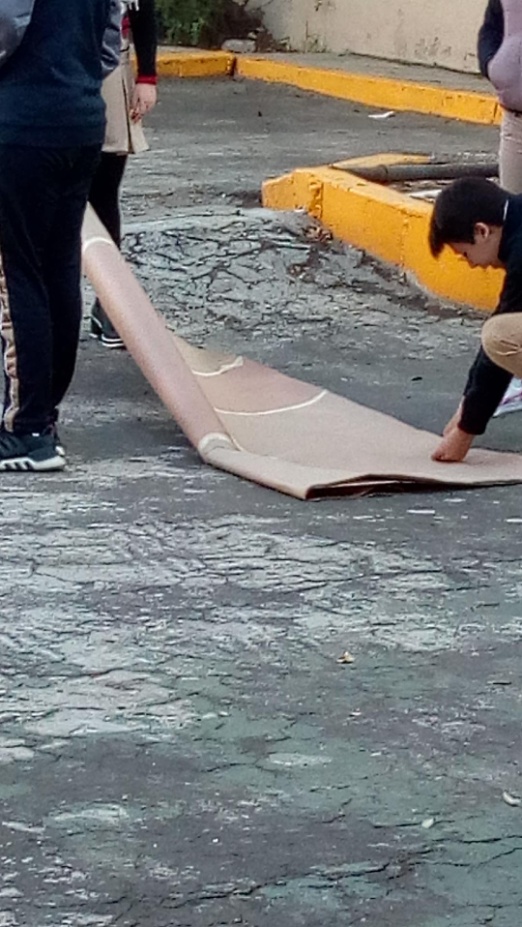 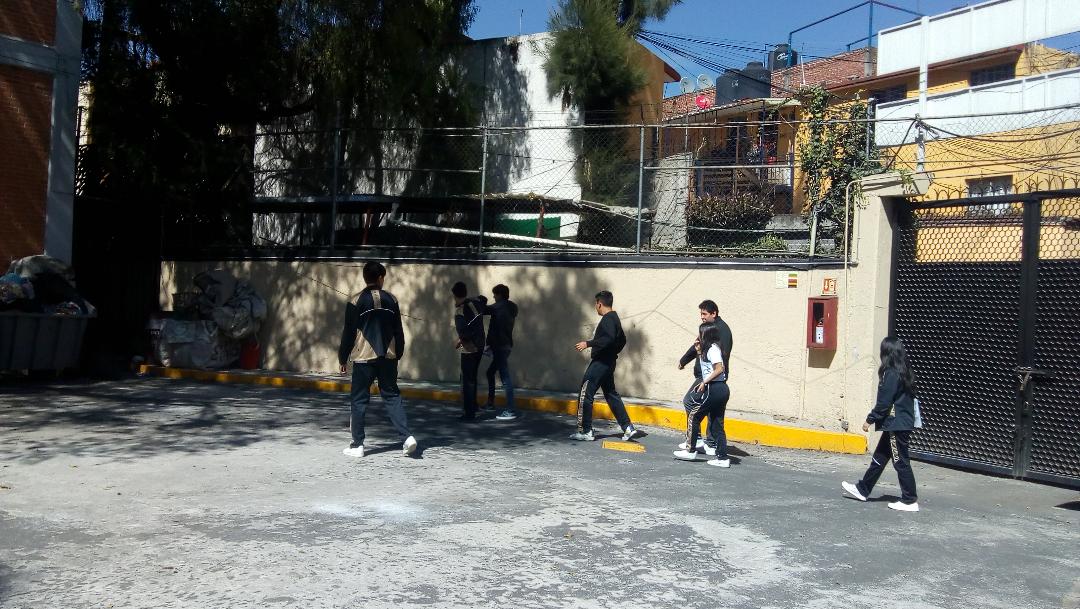 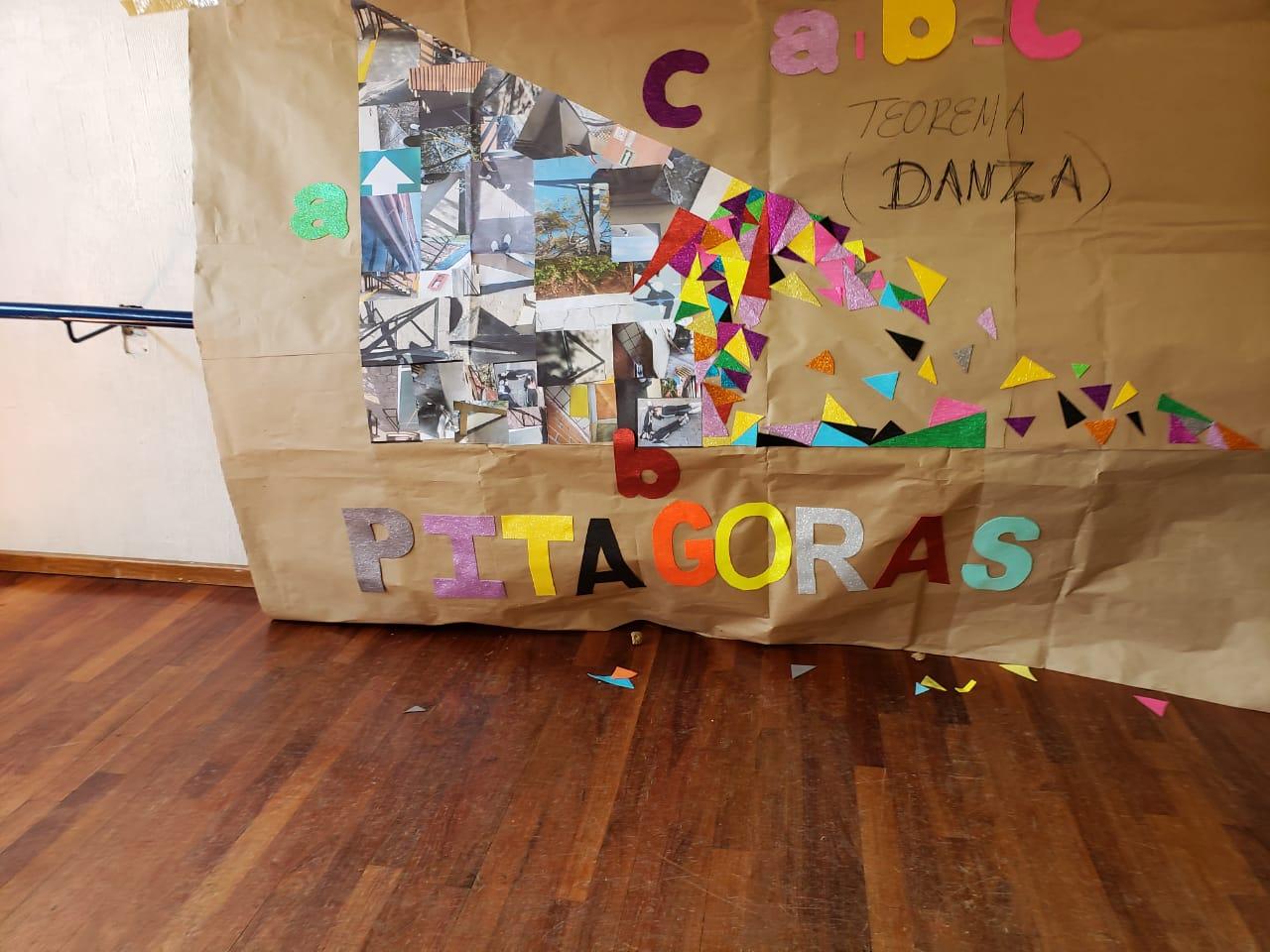 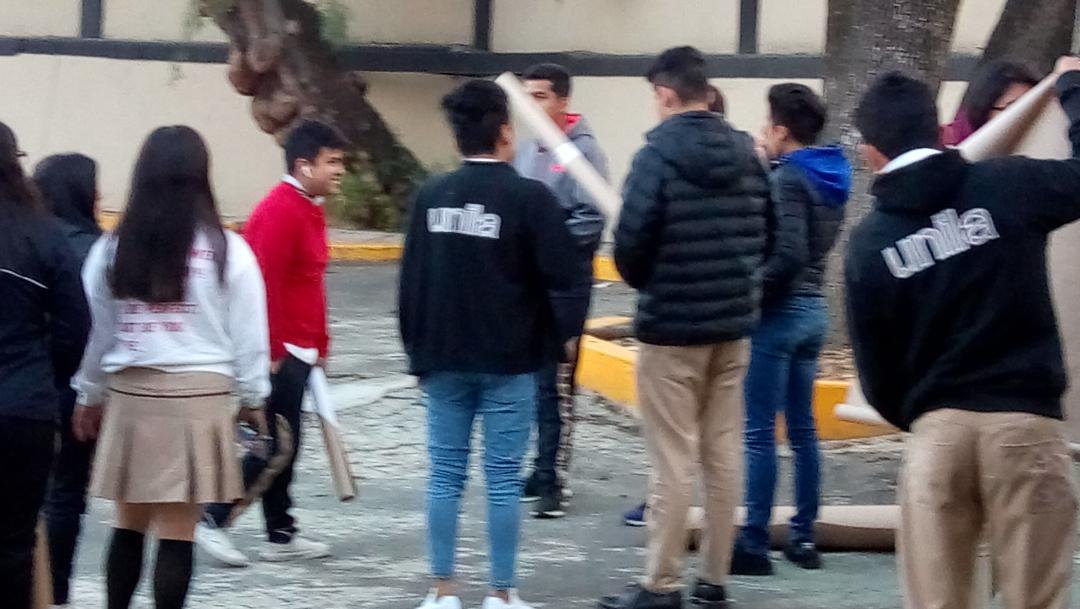 Evidencias
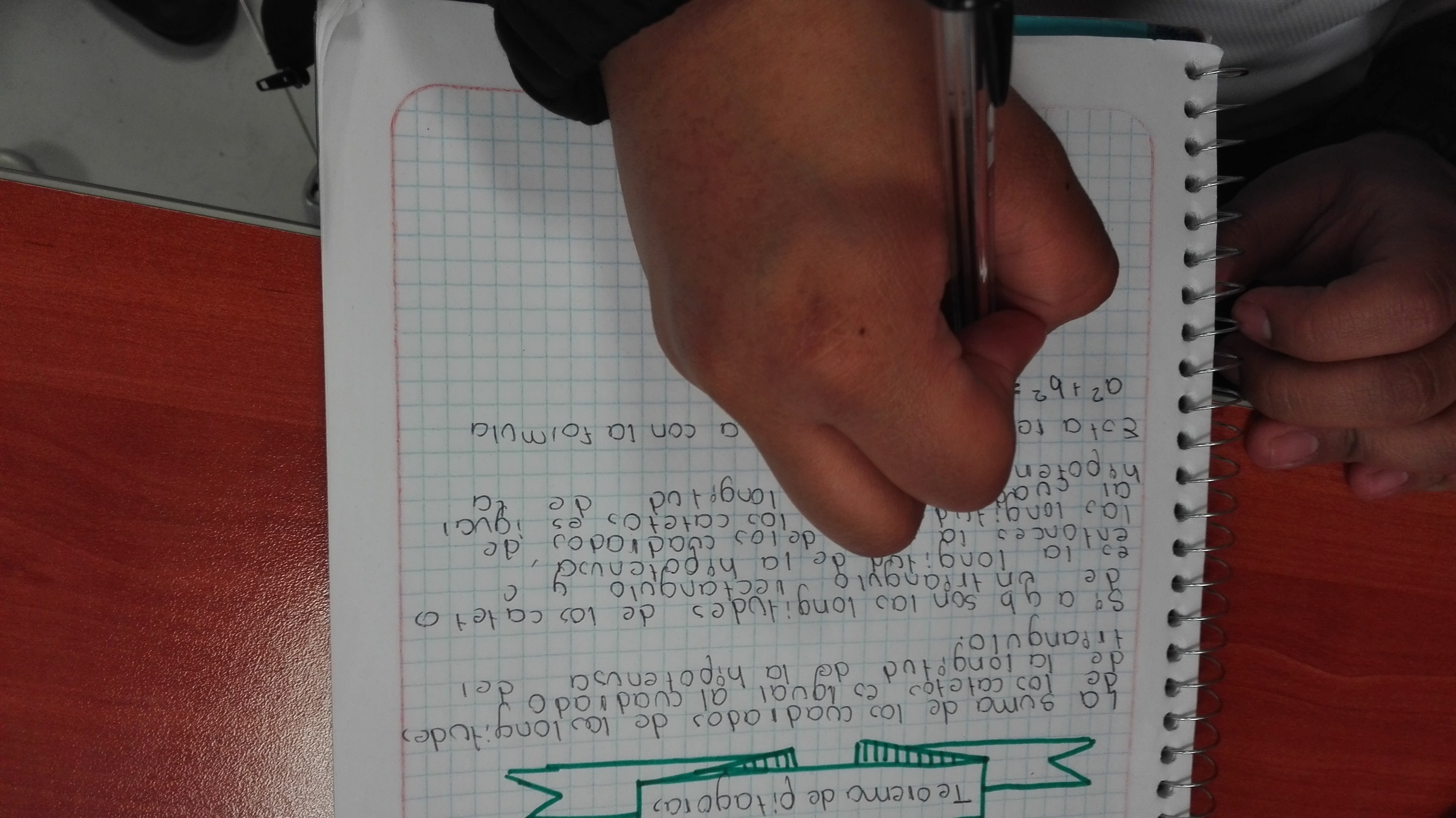 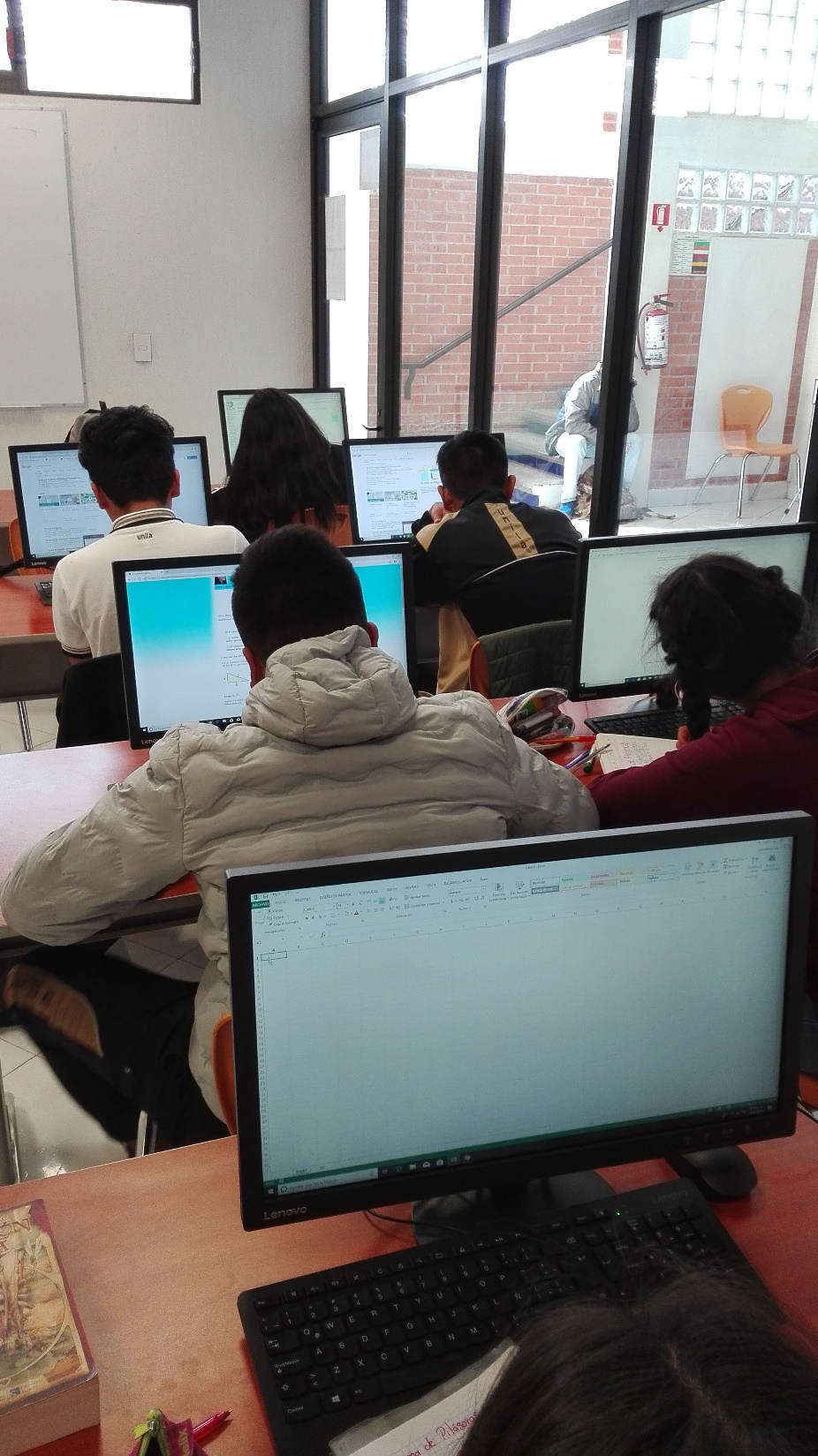 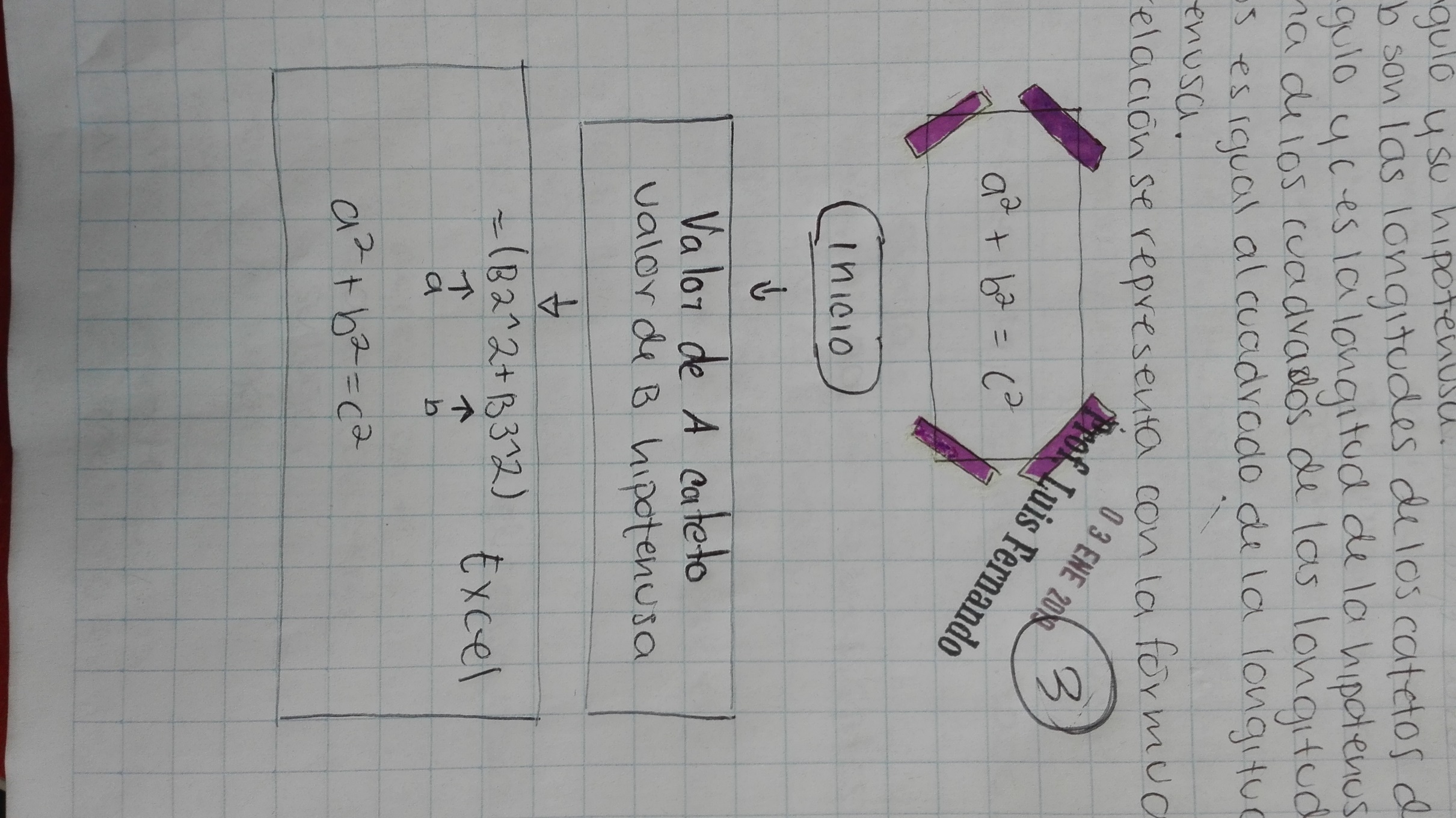 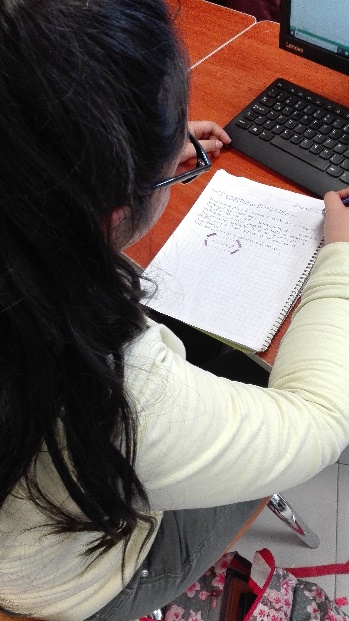 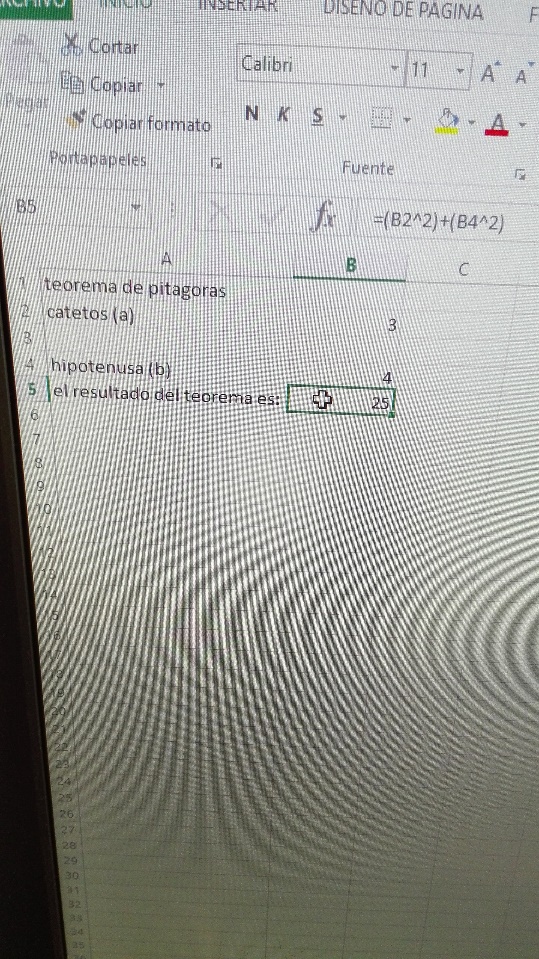 Escuela Nacional Preparatoria
Curso de actualización para los nuevos programas
Junio-Julio 2018
SECUENCIAS DIDÁCTICAS
INFORMÁTICA
Escuela Nacional Preparatoria
Curso de actualización para los nuevos programas
Junio-Julio 2018
MATEMÁTICAS
DANZA REGIONAL
PROGRAMA OPERATIVO
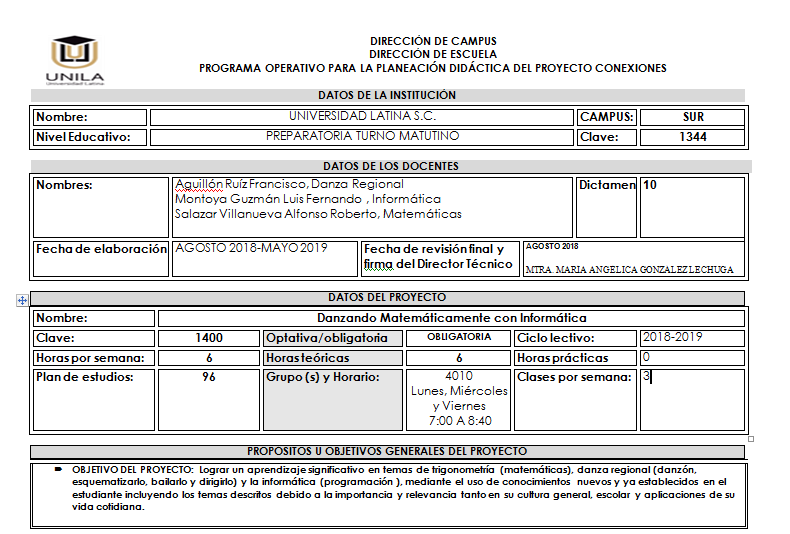 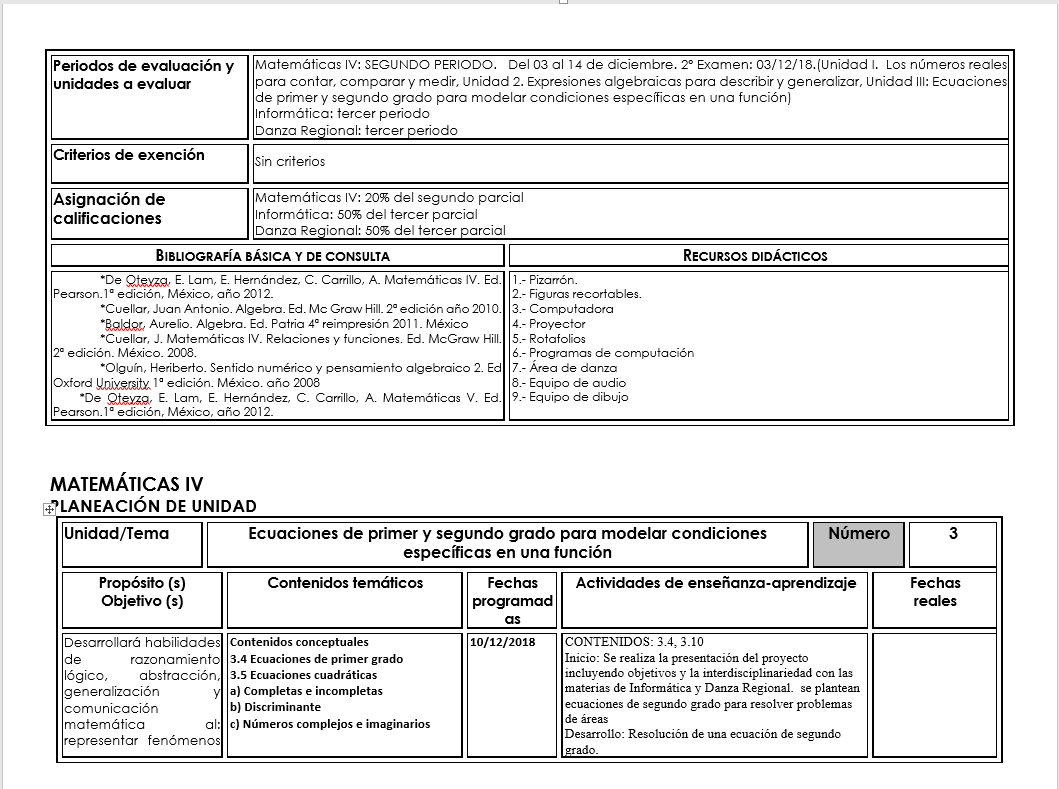 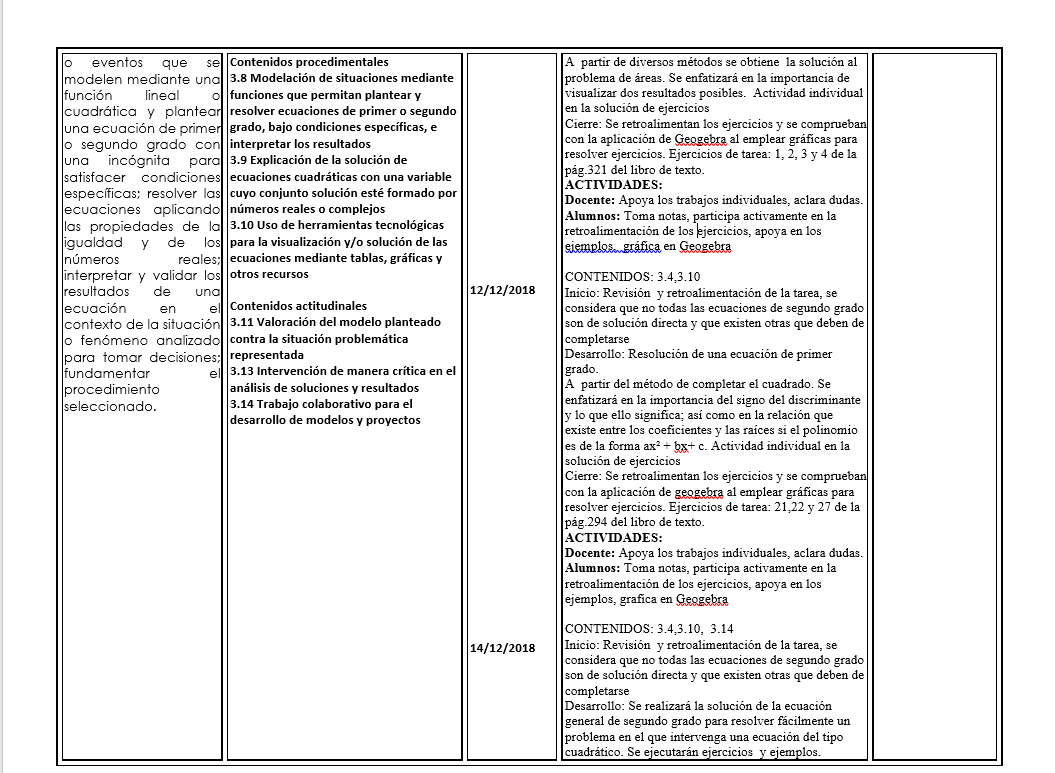 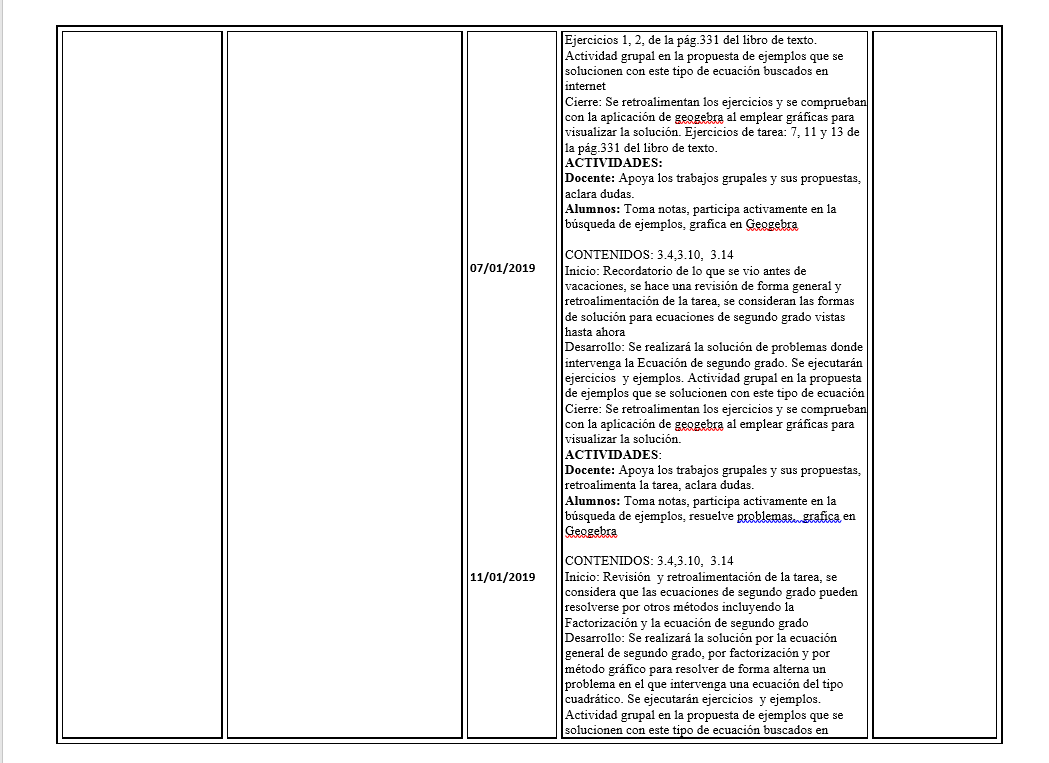 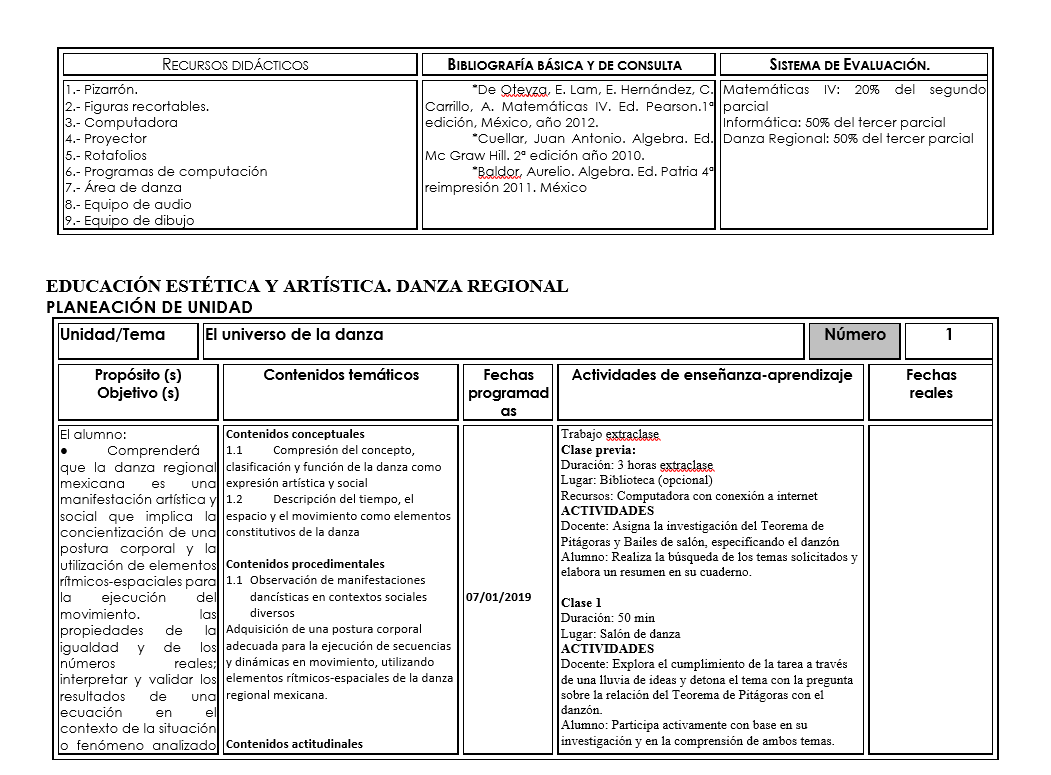 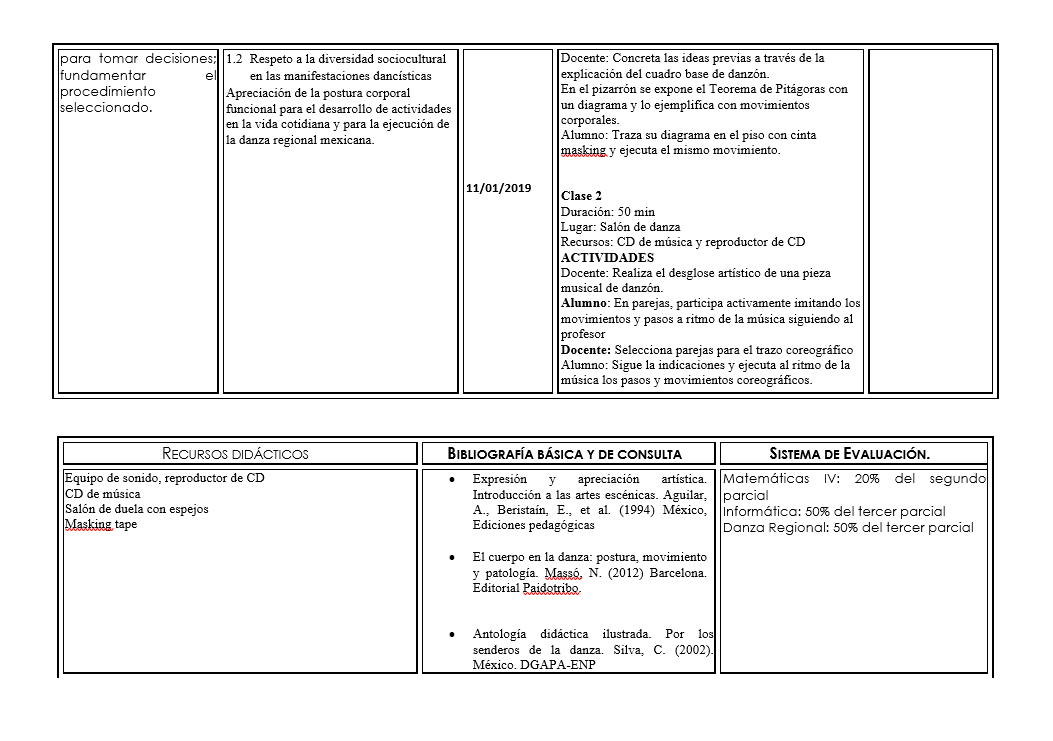 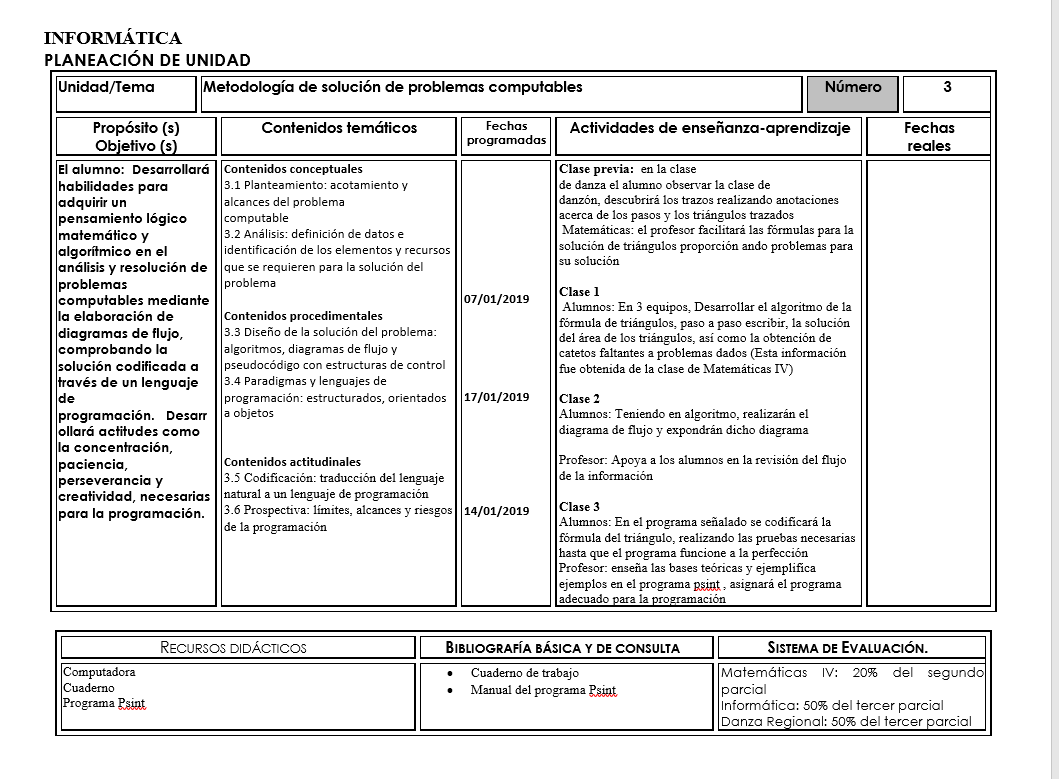